【基調報告】
令和２年度
題５５回渡島公立学校教頭会研究大会
渡島公立学校教頭会研究担当
北斗市立浜分中学校　大友 貴代
研究主題およびサブテーマについて
全国統一研究主題　（第１２期１年目）
『未来を生きる力を育む　魅力ある学校づくり』
キーワード：自立・協働・創造
　　　　　　　　　　　　↓↓↓
道公教 研究サブテーマ（第１５次３カ年継続）
「夢をもち未来を創り出す力を育む
　　　　　　　　　活力ある学校づくりの推進」
　　　　　　　　　　　　↓↓↓
渡公教 研究主題：道公教研究課題渡島ブロック担当
　　⇒第４課題「組織・運営に関する課題」
研究主題
～子どもの学びを保障するための
組織作りに係る教育環境整備と、
組織の活性化を目指した
教頭のマネジメント力の向上～
主題設定の理由
平成２９年度～令和元年度（３年間）が土台
第５課題：「教職員の専門性に関する課題」
研究主題：「豊かな人間性と創造性を育み
　　　　　　　　　　　　　　未来を拓く学校教育」
　　　　　　　　　　　　↓
「教頭の役割のステージ一覧表」「共通取組シート」
（教職員の意識高揚と資質能力向上を図る研究）
教職員の専門家としての意識高揚
効果的研修、職務意識の高揚
学校経営への参画意識向上、資質向上に対する教頭としてのリーダシップ
服務規律の保持徹底
ミドルリーダーの育成
成果
平成２９年度～令和元年度（３年間）が土台
課題
これまで経験したことのない更なる長期的な臨時休業、ＧＩＧＡスクール構想等への対応
将来の予測が困難な時代において
いかに、子どもの学びを継続、保障させられるか、組織の活性化や教頭の主体的なかかわり
～教頭として、今できることは何なのか･･･～
・数年先の学校の姿をイメージ⇒ロードマップ化
・子どもの「学びの保障」への組織マネジメント
・家庭や地域、小小や小中の組織的な連携
～「働き方改革」とともに･･･～
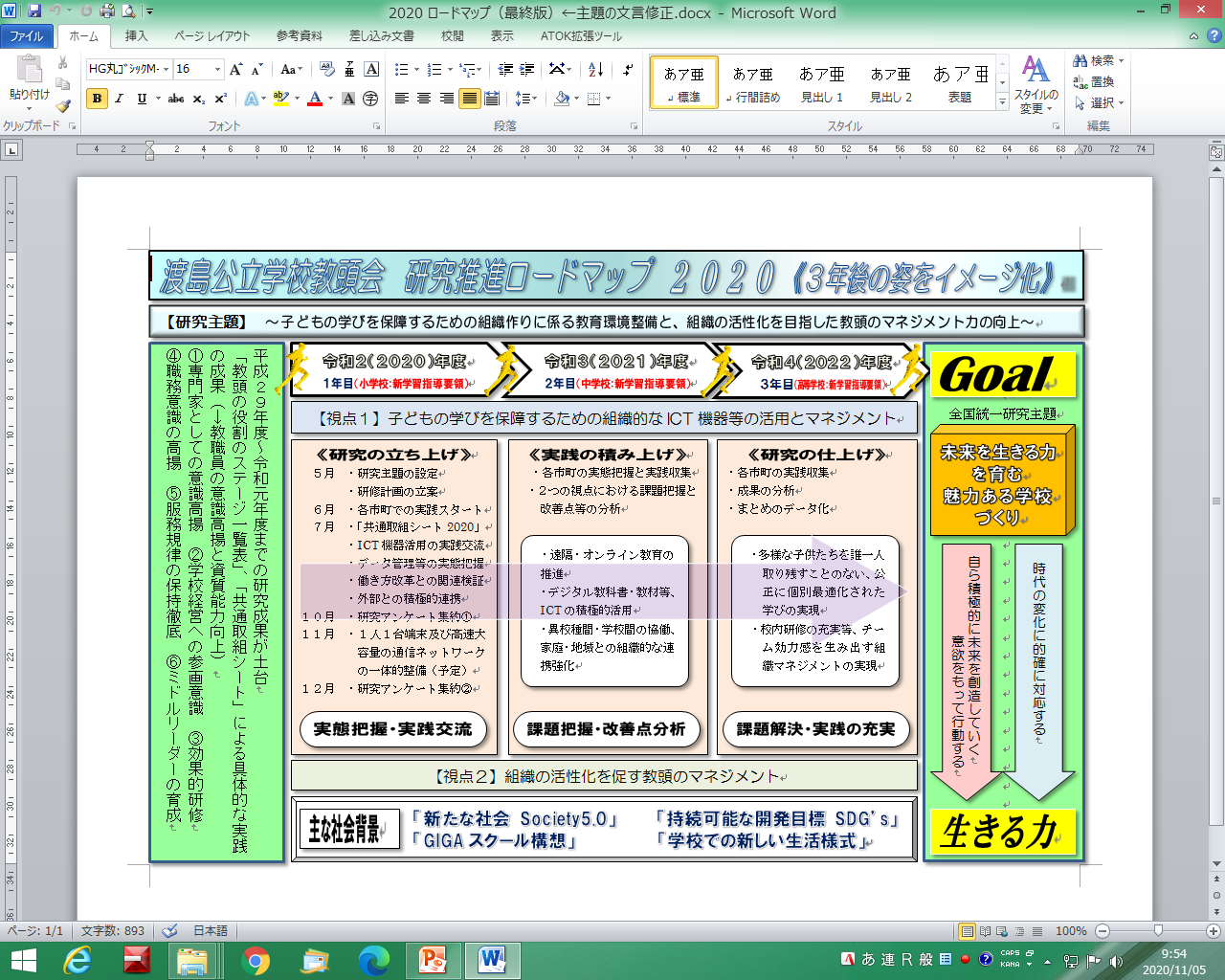 【視点１】
子どもの学びを保障するための組織的なＩＣＴ機器等の活用とマネジメント
【視点１】子どもの学びを保障するための組織的なＩＣＴ機器等の活用とマネジメント
その①　ＩＣＴ機器の活用
予想される問題点、
解決策
教育的
効果
【視点１】子どもの学びを保障するための組織的なＩＣＴ機器等の活用とマネジメント
その②
　異校種間、学校間との協働性、家庭・地域との組織的な連携
【視点２】
組織の活性化を促す
　　　教頭のマネジメント
【視点２】組織的の活性化を促す教頭のマネジメント
その①
　学校組織の活性化とデータ管理、保存のあり方
【視点２】組織的の活性化を促す教頭のマネジメント
その②
　働き方改革との関連性
　　　　について
研修の年次計画
研修の組織
管内全教頭






渡島公立学校教頭会研究部会
↑↓
研究部長会議
（各市町研究部代表）
各市町教頭会研究部
↑↓
各ブロック研修会
（管内３ブロック）
研究推進にあたって
令和２年度⇒《研究の立ち上げ》「実態把握・実践交流」の年
　５月　・研究主題の設定　　・研修計画の立案
　６月　・各市町での実践スタート
　７月　・「共通取組シート2020」兼「実践のまとめシート」
　　　　・ＩＣＴ機器活用の実践交流
　　　　・データ管理等の実態把握
　　　　・働き方改革との関連検証
　　　　・外部との積極的連携
１０月　・研究アンケート集約①
１１月　・１人１台端末及び高速大容量の通信ネットワークの　　　
　　　　一体的整備（当初予定）　→令和２年度中
１２月　・研究アンケート集約②
「共通取組シート２０２０」兼「実践のまとめシート」
「共通取組シート２０２０」兼「実践のまとめシート」
これまでの成果と課題について※抜粋
成　果
・開発（試行）への機運
・組織的対応の必然性
・より効果的なICT機器活用
・リモート会議で効率化
・若手教員の活躍（人材育成）
・地域、保護者の理解
課　題
・一人一台端末（個別最適化）？
・家庭の通信環境に差？
・ルールやセキュリティー？
・人材不足（負担の偏り）？
・働き方改革への
　　　　　　マネジメント？
・地域、保護者の理解